O‘zbek tili
9-sinf
Mavzu: Rufat Risqiyev
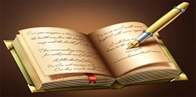 O‘zbekistonda sportning qaysi turlari rivojlangan?
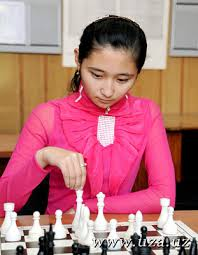 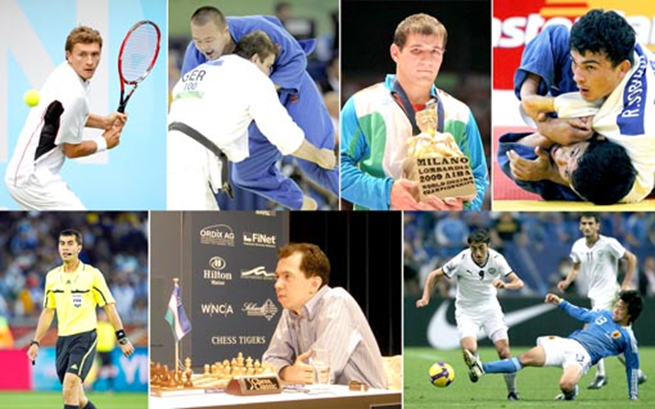 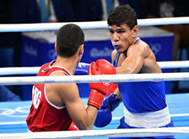 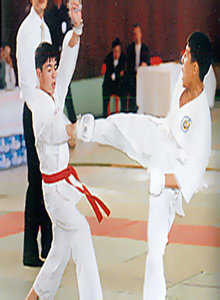 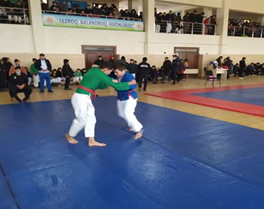 Yangi mavzuning bayoni
Rufat ­Risqiyev AQSh, Kuba, Avstriya, ­Ispaniya kabi mamlakatlarda o‘tkazilgan qator xalq­aro turnirlarda raqiblari ustidan olamshumul g‘alabalar qozongan qahramon.
      O‘zbekistonlik taniqli bokschi Rufat Risqiyev Jahon chempioni, Monreal Olimpiada o‘yinlari ­kumush medali sovrindori, Kuba Ochiq chempionatining ikki karra chempionidir.
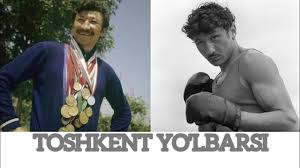 Rufat Asadovich Risqiyev
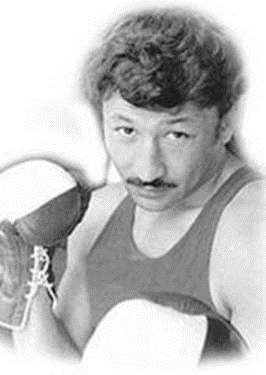 1949-yil 2-oktabrda Toshkent viloyatining Oqqo‘rg‘on shahrida shifokor oilasida dunyoga kelgan.
“Toshkent yoʻlbarsi” deya nom              qozongan boks afsonasi
Boksdagi faoliyati orqali butun dunyoda “Toshkent yoʻlbarsi” nomi bilan dong taratgan afsonaviy bokschi 11 yoshidan Toshkentda mashhur murabbiy Sidney Jyekson qo‘l ostida boks bilan  shug‘ullanishni boshlagan. 1966-yildan asosiy murabbiyi Boris Granatkin bo‘lgan.
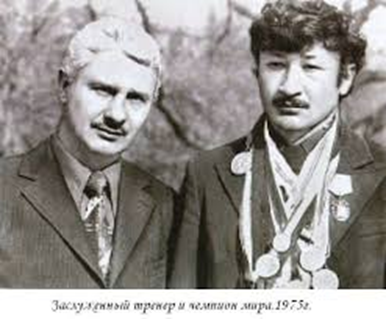 Rufat Risqiyev xotiralaridan
“Hammasi akam Alisherning boksga bo‘lgan jiddiy xobbisidan boshlandi va men esa uning orqasidan ergashdim. Uzoq vaqt davomida u meni o‘zi bilan olib ketishni xohlamadi, ular hali ham kichkina edi, deyishadi, lekin keyin u rozi bo‘ldi.
       Men kelajakda g‘alaba qozonishni orzu qilar ekanman, birinchi boks ring ostonasiga qadam qo‘yganimda o‘n bir yoshda edim.
       Mening birinchi murabbiyim (1960-yildan 1963-yilgacha) sport muhitida taniqli odam - Sidney Jekson edi, u “Boks yugurish yo‘lagi, arqon va gorizontal chiziqdan boshlanadi”, deb takrorlashdan charchamaydi. Va ko‘p oylardan so‘ng, men birinchi marta haqiqiy boks qo‘lqoplarini sinab ko‘rish imkoniga ega bo‘ldim”.
“Toshkent yoʻlbarsi” deya nom qozongan boks afsonasi
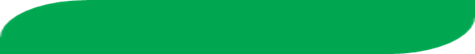 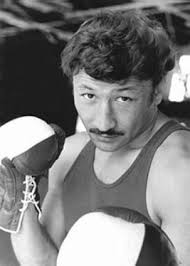 1968-yilda Riqsiyev o‘zining birinchi jiddiy yutug‘iga erishdi – u yoshlar o‘rtasida chimpion bo‘ldi.
       O‘sha yili Riqsiyev “Olimpiya umidlari” turnirida a’lo darajada qatnashdi.
       Turnirda Rufat Kubalik Silvio Kesaloni mag‘lub etdi. Ushbu jangni tomosha qilgan taniqli Polshalik murabbiy Feliks Stamm yosh bokschini sobiq Ittifoq terma jamoasiga kiritishni qat’iy tavsiya qildi.
“Toshkent yoʻlbarsi” deya nom qozongan boks afsonasi
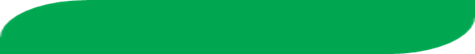 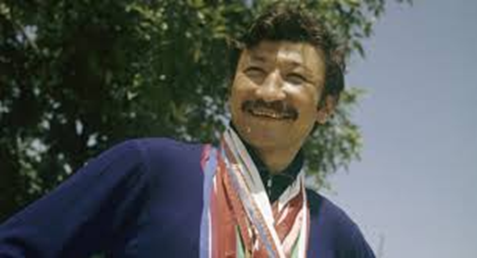 Oʻz karyerasi davomida u 189 ta jang oʻtkazgan
174 tasi gʻalaba bilan yakunlangan.
“Toshkent yoʻlbarsi” deya nom              qozongan boks afsonasi
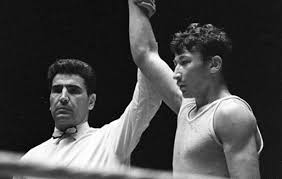 Ilk bor
1972-yilda
75 kilogrammgacha vazn toifasida sobiq ittifoq chempionligini qoʻlga kiritgan.
Rufat Risqiyev – Jahon Chempioni
1974 - yilda
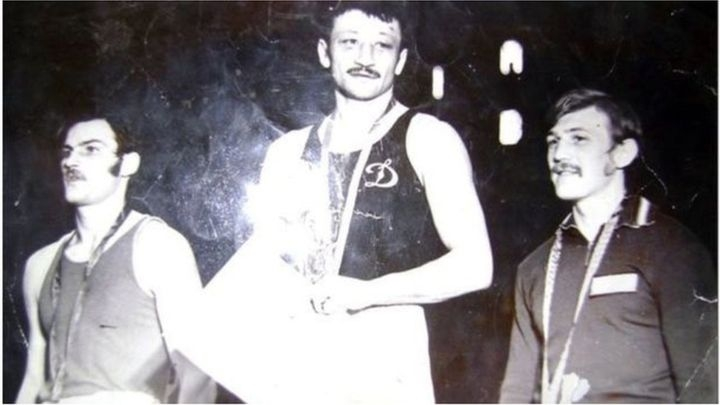 Gavanada oʻtkazilgan boks boʻyicha ilk jahon chempionatida barcha raqiblarini tiz choʻktirib, oltin medalni qoʻlga kiritadi.
Rufat Risqiyev – Jahon Chempioni
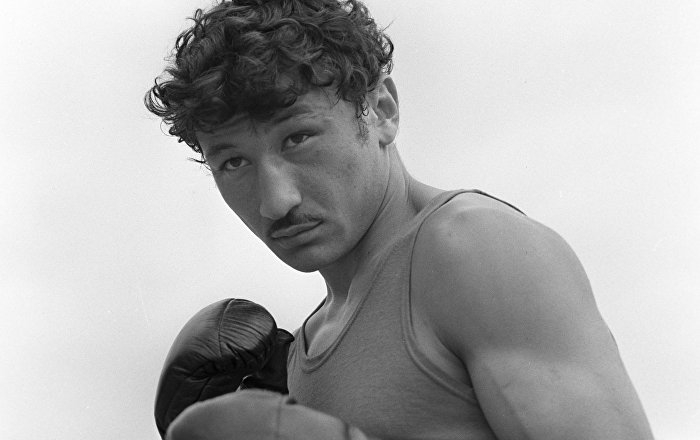 Qayd etish lozim, AIBA ( Milliy boks federatsiyalari assotsiyatsiyasi) 1974-yildan eʼtiboran havaskorlar oʻrtasida jahon chempionati tashkil etish boʻyicha qaror qabul qilgan va Rufat Risqiyev dastlabki chempionlardan biri sifatida tarixga kirgan. U paytlarda boks boʻyicha jahon chempionati xuddi Olimpiya oʻyinlari singari har toʻrt yilda bir marta oʻtkazilar edi.
Oʻzbek boksi afsonasi
1972-76 yillarda
4 karra  mamlakat chempioni bo‘ldi.
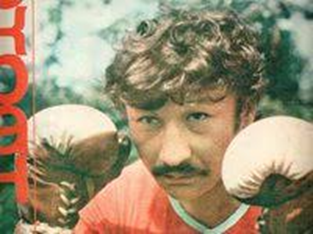 Oʻzbek boksi afsonasi
Bilib oling!
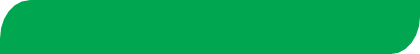 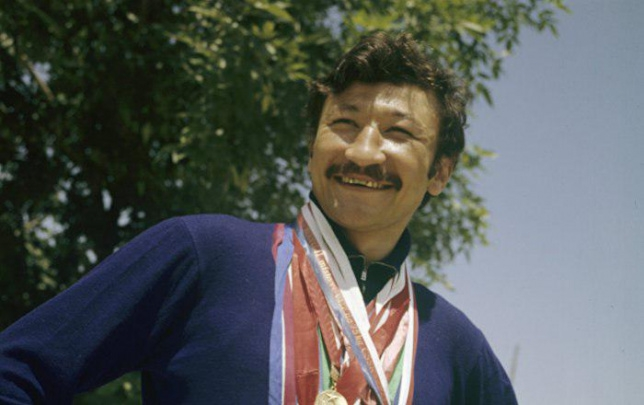 Rufat Risqiyev 1976-yilda Monreal shahri mezbonlik qilgan toʻrt yillikning eng nufuzli musobaqasi sanalmish Olimpiya oʻyinlarida finalgacha yetib borib, musobaqaning kumush medaliga sazovor boʻlgan.
“Eng yaxshi bokschi”
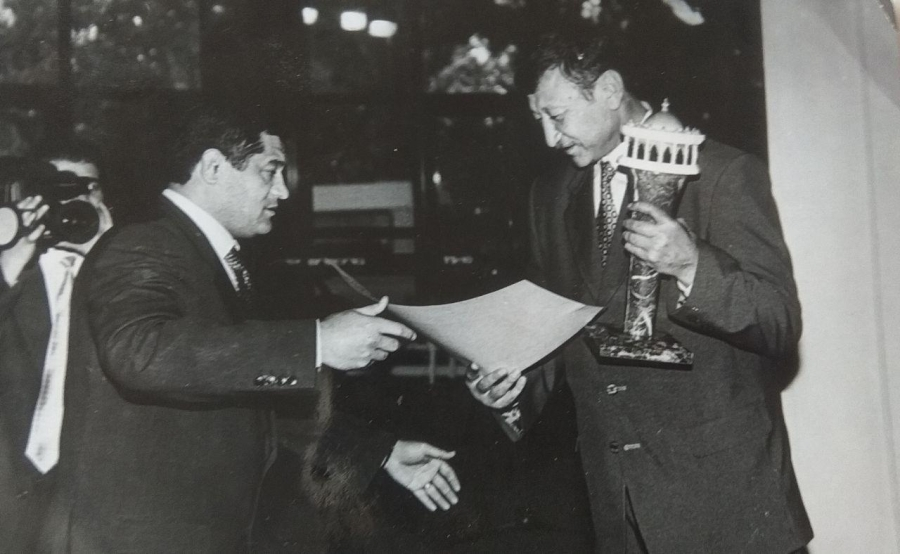 Rufat Risqiyev sobiq Ittifoq boks federatsiyasi tomonidan “Eng yaxshi bokschi” unvoni bilan taqdirlangan. Maʼlumot uchun, ushbu mukofot 1948-yilda Rossiyada boksning 50 yilligi munosabati bilan taʼsis etilgan boʻlib, unvonga oʻz davrining yengilmas bokschilari sazovor boʻlishgan.
Rufat Risqiyev xalqaro toifadagi birinchi hakam
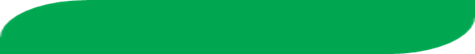 1997-yilda Rufat Risqiyev WBA ( Jahon boks assotsiat - siyasi) ning hakamlar boʻlimiga aʼzo boʻldi va Markaziy Osiyoda professional boks boʻyicha xalqaro toifadagi birinchi hakamga aylandi.
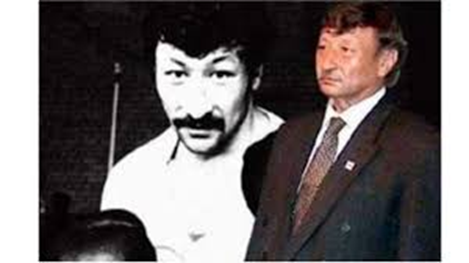 Kino san’atidagi faoliyati
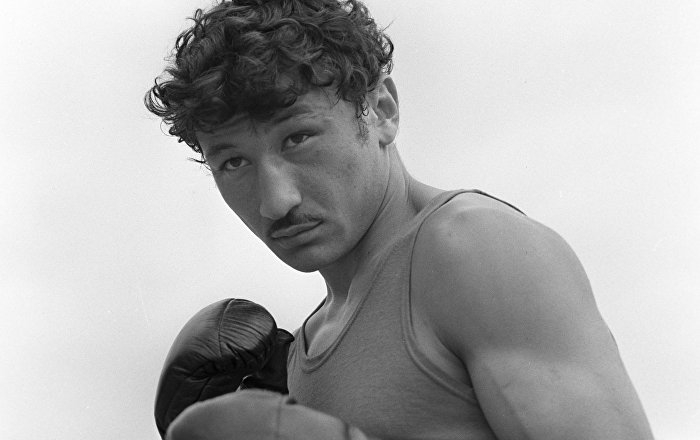 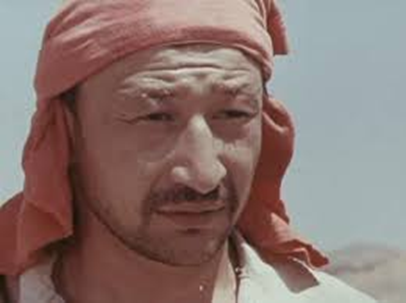 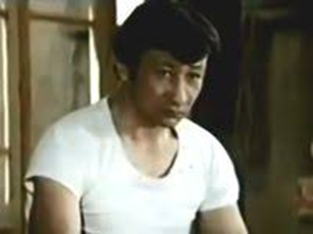 Risqiyev sport faoliyatini yakunlagach, kinoda suratga tusha boshlagan, u ishtirokidagi eng mashhur film “Ringga chaqiriladi...” filmi (1979 yil) hisoblanadi.
Rufat Risqiyevning oilaviy hayoti
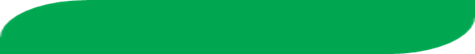 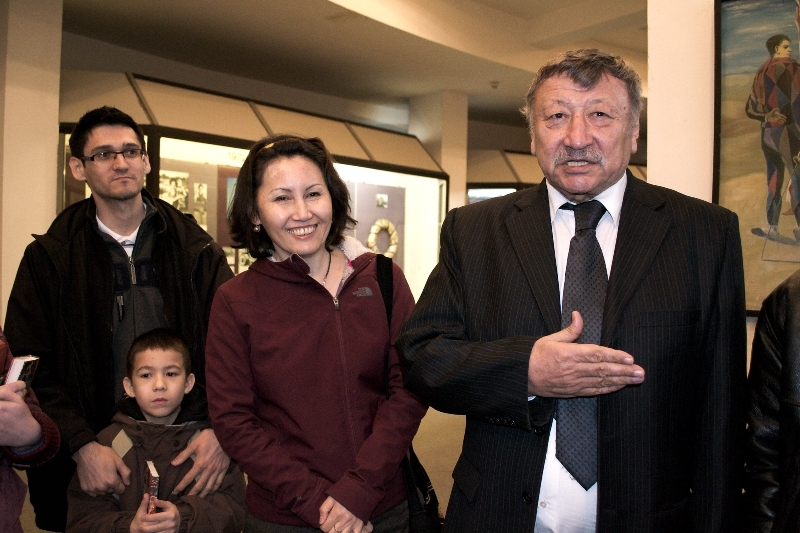 Rufat Risqiyev 1977-yilda Maʼmuraxon Risqiyeva bilan turmush quradi. Ushbu nikohdan ikki oʻgʻil va bir qiz dunyoga kelgan.
MUKOFOTLARI
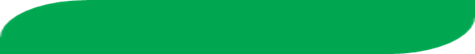 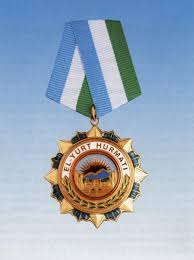 “El-yurt hurmati” ordeni
MUKOFOTLARI
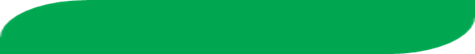 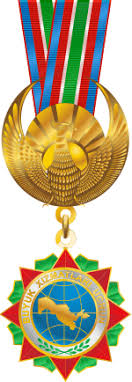 “Buyuk xizmatlari uchun” (1999) ordeni
MUKOFOTLARI
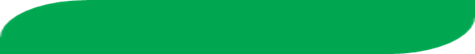 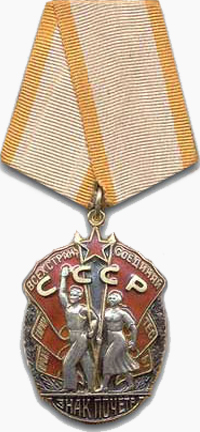 “Hurmat belgisi” ordeni
“Xatosini tuzating!” usuli
Lug‘atda berilgan so‘zlarning to‘g‘ri tarjimasini toping
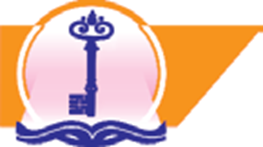 “Xatosini tuzating!” usuli
Tekshiramiz
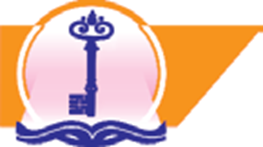 Mustaqil bajarish uchun topshiriqlar
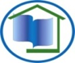 Rufat Risqiyev haqida Vikipediya saytidan qo‘shimcha ma’lumotlar to‘plang.
 
2.    Chempionlik darajasigacha bosib o‘tilgan muvaffaqiyatlar, yutuqlari ketma-ketligini chizing.
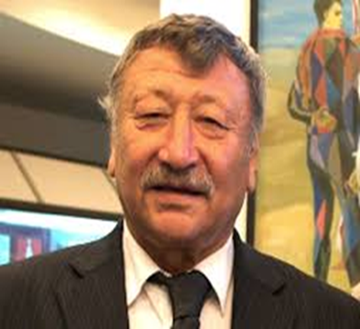 E’tiboringiz uchun rahmat!
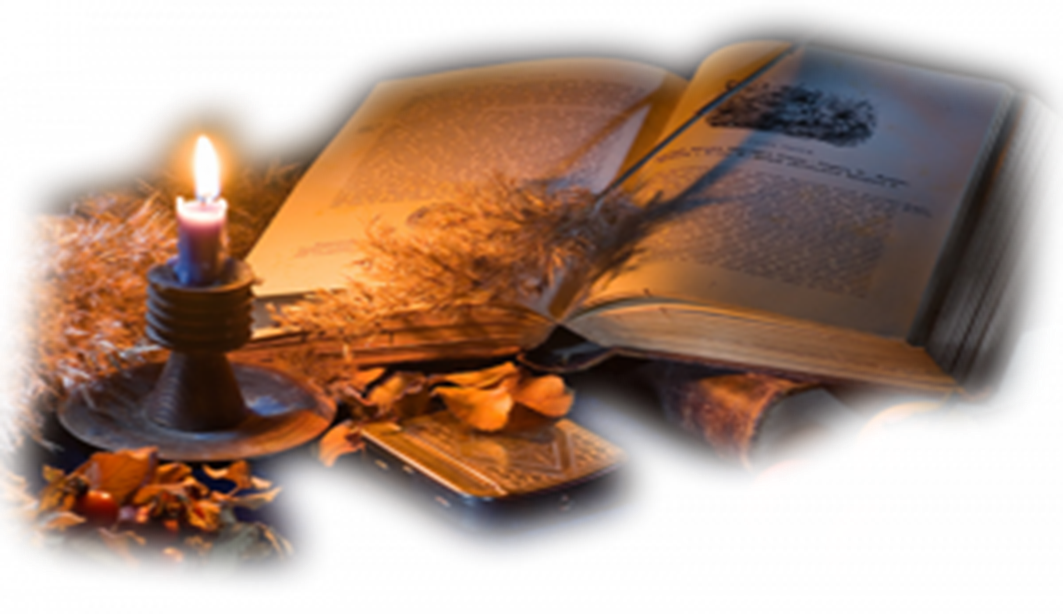